miércoles, el 18 de marzo de 2020
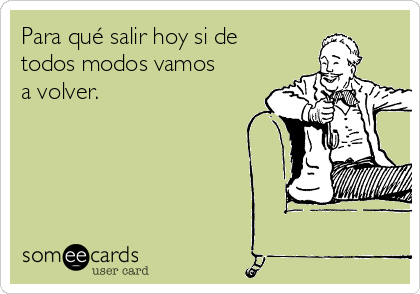 Canción
Diario para hoy
Repaso de ayer
Un poco más si quieres
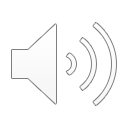 Consejo para hoy para mantenernos durante la cuarentena
Haz una rutina
Levántate a la misma hora cada día (ojalá no sea mediodía)
Vístete en ropa normal,  no te quedes en tus pijamas todo el día
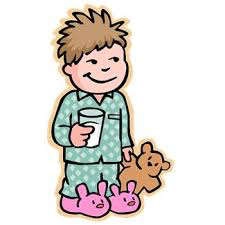 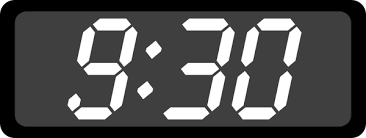 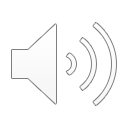 Canción nueva – Juanes – La paga
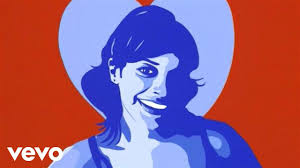 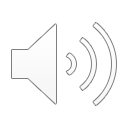 Haz clic en el foto para escuchar la canción
Diario – 18 de marzo de 2020
Escribe una frase usando la expression  - de todos modos
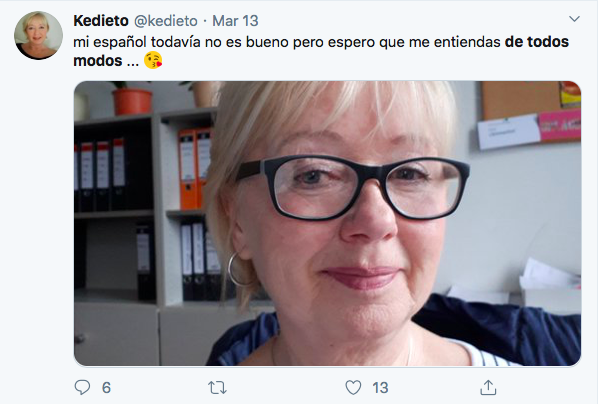 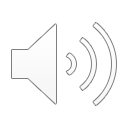 Termina la lección de ayerIf you did not finish the work from yesterday, please use the blog or Google Classroom to access the lesson.I am unable to link it here.
Un poco más si quieres
Escucha a Vicente y toma apuntes de que aprendiste
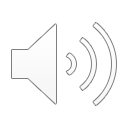